We recommend using the CAR tally that you can find on https://www.na.org/admin/include/spaw2/uploads/pdf/conference/2020CAR_WEBtally.pdf to gather the conscience.
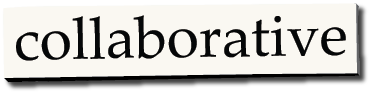 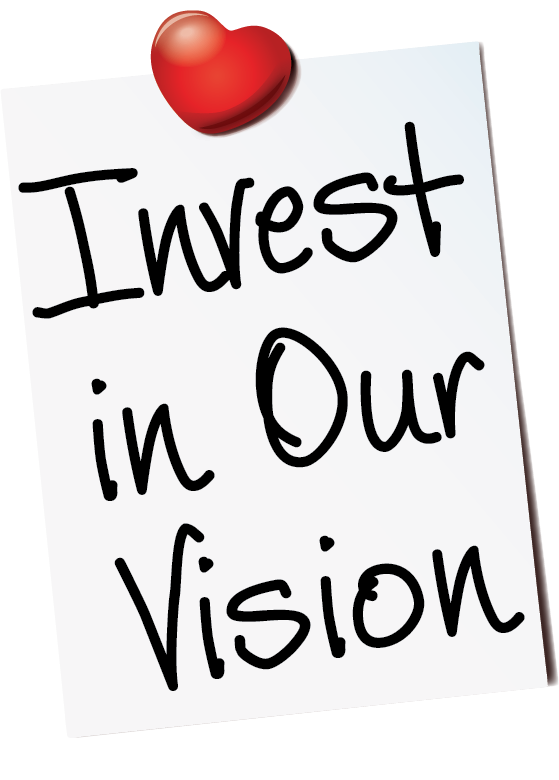 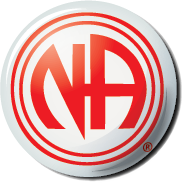 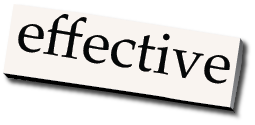 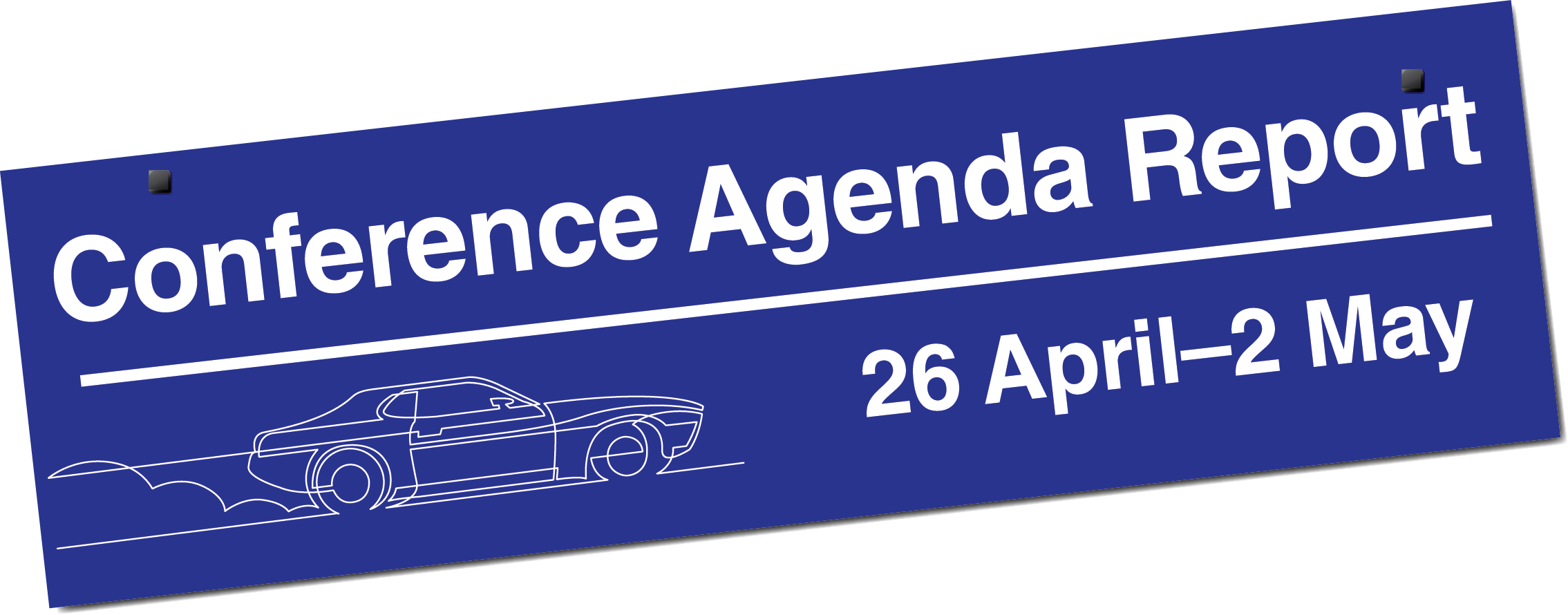 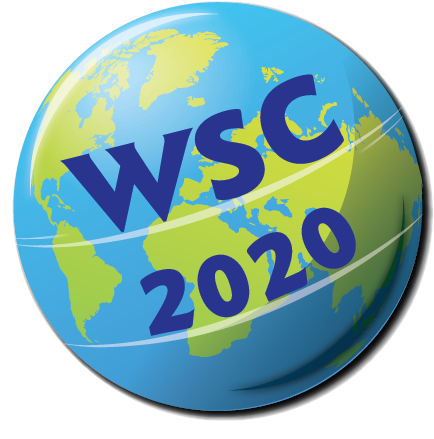 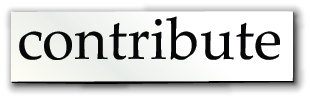 [Speaker Notes: This is the third of five videos covering material in the 2020 Conference Agenda Report (or CAR for short).]
7. More members are discussing and building consensus on issues at all levels, generating a greater sense of trust in the global decision-making process.
Elimination of formal business
Use of less formal consensus-based decision making (CBDM) process
Published CBDM Basics: tool for local service bodies  

Seeking support, understanding, and agreement to long-term goals in Motion 1
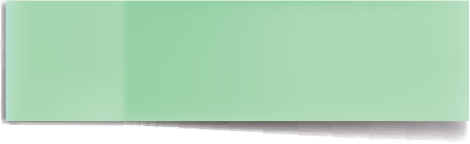 www.na.org/toolbox
[Speaker Notes: We made great strides toward that goal at the last World Service Conference when the WSC decided to eliminate formal business and use a less formal consensus-based process to discuss and decide on issues. We also developed a tool to help local service bodies in building consensus, CBDM Basics, which is posted at www.na.org/toolbox. 

Those are just a few examples of what NAWS is doing to fulfil our long-term goals. We plan to talk with participants at the WSC about how to continue moving closer to achieving them. In order for this work to really belong to all of us, we are asking for your support, understanding, and agreement to the long-term goals in Motion number 1.]
Motion 1: To approve the NAWS Long-Term Goals, which serve as the foundation of the NA World Services Strategic Plan.
Intent: To take a next step in creating a collaborative strategic plan for NA World Services.
[Speaker Notes: Motion 1 reads: 
To approve the NAWS Long-term Goals, which serve as the foundation of the NA World Services Strategic Plan. 
 
Intent: To take a next step in creating a collaborative strategic plan for NA World Services.
Policy Affected: None]
NAWS Long-term Goals
In a continuous effort to realize our vision, NA World Services strives to achieve these goals:
NA is understood and accepted as a relevant, reliable, safe, compatible, and spiritual program of recovery by addicts for addicts.
A network of worldwide trusted servants acts as an effective, consistent NA resource for local governments, professionals, and the media.
NA is a truly global Fellowship with increasing access to literature in all languages and a commitment by all to work together to grow the Fellowship.
Technology is used more effectively to communicate in a timely manner, make it easier for members to contribute and participate, expand access to workshops and service tools, and support Fellowship development efforts worldwide.
.
[Speaker Notes: NAWS Long-term Goals
In a continuous effort to realize our vision, NA World Services strives to achieve these goals:
NA is understood and accepted as a relevant, reliable, safe, compatible, and spiritual program of recovery by addicts for addicts.
A network of worldwide trusted servants acts as an effective, consistent NA resource for local governments, professionals, and the media.
NA is a truly global fellowship with increasing access to literature in all languages and a commitment by all to work together to grow the Fellowship.
Technology is used more effectively to communicate in a timely manner, make it easier for members to contribute and participate, expand access to workshops and service tools, and support Fellowship development efforts worldwide.]
NAWS Long-term Goals
Every member understands the concept of self-support and demonstrates commitment to the Fellowship by contributing of their time, abilities, and available resources.
We are able to grow the Fellowship, develop literature, and improve our ability to carry the NA message by operating a sustainable organization with sufficient revenue, human resources, and infrastructure. 
More members are discussing and building consensus on issues at all levels, generating a greater sense of trust in the global decision-making process.
All components of the service system work collaboratively to realize our NA Vision and goals.
[Speaker Notes: Every member understands the concept of self-support and demonstrates commitment to the Fellowship by contributing of their time, abilities, and available resources.
We are able to grow the Fellowship, develop literature, and improve our ability to carry the NA message by operating a sustainable organization with sufficient revenue, human resources, and infrastructure. 
More members are discussing and building consensus on issues at all levels, generating a greater sense of trust in the global decision-making process.
All components of the service system work collaboratively to realize our NA Vision and goals.]
“Mental Health in Recovery”
INFORMATIONAL PAMPHLET
Motion 2
Motion 2: To approve the IP contained in Addendum A, “Mental Health in Recovery,” as Fellowship-approved recovery literature
Intent: To have a piece of Fellowship-approved material available about this issue as a resource for NA members.
[Speaker Notes: Motion 2 reads:
To approve the IP contained in Addendum A, “Mental Health in Recovery,” as Fellowship-approved recovery literature.

Intent:  To have a piece of Fellowship-approved material available about this issue as a resource for NA members. 

Policy Affected: None]
What is the FIPT?
“
The sole object and purpose of this Trust is to hold and administer all recovery literature and other intellectual properties of the Fellowship of Narcotics Anonymous in a manner that will help addicts find recovery from the disease of addiction and carry that message of recovery to the addict who still suffers, in keeping with the Twelve Steps and Twelve Traditions of NA.
FIPT, Article I, Section 4
“
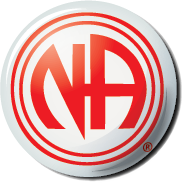 [Speaker Notes: The Fellowship Intellectual Property Trust is a legal document with a long history in NA. The FIPT describes in detail how NA’s intellectual property—our name, trademarks, and recovery literature—are protected and administered by Narcotics Anonymous World Services, Inc., so that NA can ensure our name and literature and trademarks are available to fulfill our primary purpose. The FIPT is first and foremost about the integrity of the NA message and the need to protect NA’s property so that the Fellowship of NA can continue to own its own materials. 
As it states in the FIPT and on the slide:
The sole object and purpose of this Trust is to hold and administer all recovery literature and other intellectual properties of the Fellowship of Narcotics Anonymous in a manner that will help addicts find recovery from the disease of addiction and carry that message of recovery to the addict who still suffers, in keeping with the Twelve Steps and Twelve Traditions of NA.]
Motion 3: To approve the revisions to the FIPT Operational Rules contained in Addendum B.
Intent: To revise the Operational Rules to reflect discussions at WSC 2018 about the Inspection of Trustee Activities and to reflect current practices, terms, and language.
[Speaker Notes: The first of the three Motions related to the FIPT is Motion 3, which reads: “To approve the revisions to the FIPT Operational Rules contained in Addendum B.”
To see exactly what language would be changed if this motion passes, see Addendum B. 
The intent is “To revise the Operational Rules to reflect discussions at WSC 2018 about the Inspection of Trustee Activities and to reflect current practices, terms, and language.”]
Motion 3
Policy Affected: Would replace the existing policy that is struck through in Addendum B.

A summary of the proposed changes shown in Addendum B includes:

A change to the Inspection Clause to reflect discussions at WSC 2018 and clarify that only the WSC can act for the beneficiary—the NA Fellowship as a whole.
[Speaker Notes: The policy affected is reflected in Addendum B. The changes we are recommending would replace the existing policy that is struck through in Addendum B. 
The most substantive change would be a change to the Inspection Clause to reflect discussions at WSC 2018 and clarify that only the WSC can act for the beneficiary—the NA Fellowship as a whole. These changes are shown on pages 16 and 17 of Addendum B.]
Motion 3
Various “housekeeping” edits:
A change to the description of WSC Boards and Committees on page 11 to the World Board.
Two edits to Section 12: Trustee Reporting Obligation on page 15 to change calendar year to fiscal year and to add independent to the description of the annual audit. 
Changing representatives to delegates on page 24 of the Reader’s Notes.
A straight copyedit by adding the word the on the same page and other edits on pages 15 and 31.
A change to the way the Inspection Clause is described on page 37 of the Reader’s Notes.
[Speaker Notes: We are also proposing a number of housekeeping edits that we have just described and that are listed on your screen and in the CAR itself.]
Inspiration for these motions
Inspection request revealed a need to update the FIPT
Possible revisions to the Inspection Clause presented & discussed: 
	ARTICLE V, SECTION 3: INSPECTION OF TRUSTEE ACTIVITIES
	Conditions of inspection
	Any regional service committee or equivalent service body The World 	Service Conference may inspect the records and operations of the 	Trust on behalf of the Beneficiary, providing the following conditions 	are met if it so chooses. The details of such an inspection would be 	decided by the WSC.
80+% of Conference participants agreed that some changes were needed
[Speaker Notes: During the 2016–2018 Conference cycle, a region made a request to inspect the property of the trust. The inspection took place shortly after WSC 2018, and you can find the report from that inspection on the FIPT web page www.na.org/fipt.
This was the first time since the FIPT was adopted in 1993 that such a request had been made, and it raised some questions for us about the inspection process as it is described in the Operational Rules. We believed that updates to the Operational Rules were needed, and at WSC 2018, we proposed a possible revision of the Inspection Clause that appears on this slide. 
We did not ask the WSC to make a decision about these specific changes. Rather, we straw polled the Conference, and the Conference expressed “consensus support” that a change was needed to Article V, Section 3, the part of the Operational Rules that we refer to as the Inspection Clause. The results of the straw poll were 93 in favor, 15 against, 4 abstentions, and 2 Conference participants “present, not voting.” The Conference decided, with consensus support, to suspend the Inspection Clause until the close of WSC 2020, so that a decision could be made about how to handle inspections in the future. The vote count was 89 in favor, 22 against, 0 abstentions, and 2 present not voting.]
Motion 3: To approve the revisions to the FIPT Operational Rules contained in Addendum B.
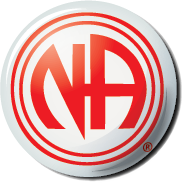 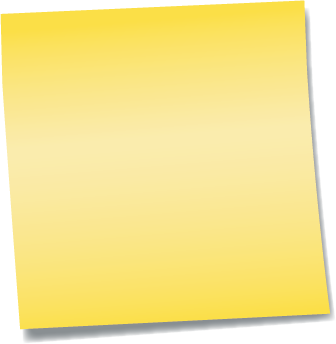 Pause
for discussion
Intent: To revise the Operational Rules to reflect discussions at WSC 2018 about the Inspection of Trustee Activities and to reflect current practices, terms, and language.
Motion 4: To approve the revisions to NA Intellectual Property Bulletin #1 contained in Addendum C.
Intent: To revise this bulletin so that it provides more direct and clear guidance, and so that it reflects current practices, terms, and language.
[Speaker Notes: Motion 4 reads: “To approve the revisions to NA Intellectual Property Bulletin #1 contained in Addendum C.”
This bulletin has been largely rewritten making it difficult to read the version with the changes tracked. You’ll find a clean copy of the bulletin with proposed revisions in the CAR as Addendum C. A copy tracking the proposed changes is included in Addendum D.
The intent of the motion is: “To revise this bulletin so that it provides more direct and clear guidance, and so that it reflects current practices, terms, and language.”]
Motion 4
Policy Affected:  Would replace the existing policy in Addendum E.
A summary of the proposed changes to Intellectual Property Bulletin #1 includes:
Permission would be required to reprint book-length pieces. 
Current policy that was not clearly expressed in the bulletin has been added to the text. Groups are only allowed to reproduce currently approved versions of recovery literature, as that is all that NAWS is authorized to publish and distribute, and this permission does not include electronic or online formats. 
The introduction has been rewritten and the section on copyright has been moved ahead of the section on trademarks.
Some copyediting changes are suggested, such as using the term policy throughout the document, rather than a mix of policy and guidelines.
[Speaker Notes: The revised bulletin would replace the existing policy in Addendum E. 
A summary of the proposed changes to Intellectual Property Bulletin #1 includes:
Permission would be required to reprint book-length pieces. 
Current policy that was not clearly expressed in the bulletin has been added to the text. Groups are only allowed to reproduce currently approved versions of recovery literature, as that is all that NAWS is authorized to publish and distribute, and this permission does not include electronic or online formats. 
The introduction has been rewritten and the section on copyright has been moved ahead of the section on trademarks.
Some copyediting changes are suggested, such as using the term policy throughout the document, rather than a mix of policy and guidelines.]
Motion 4: To approve the revisions to NA Intellectual Property Bulletin #1 contained in Addendum C.
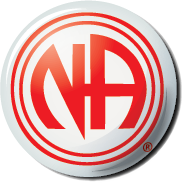 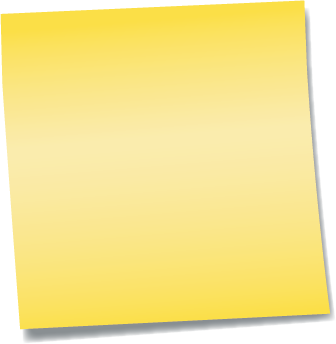 Pause
for discussion
Intent: To revise this bulletin so that it provides more direct and clear guidance, and so that it reflects current practices, terms, and language.
Motion 5: To approve the initiation of the established process to revise the Fellowship Intellectual Property Trust in the 2020–2022 Conference cycle.
Intent: To initiate a process to update the Fellowship Intellectual Property Trust to include zonal delegates who are seated at the WSC.
[Speaker Notes: Motion 5 reads: “To approve the initiation of the established process to revise the Fellowship Intellectual Property Trust in the 2020–2022 Conference cycle.”
Its intent is to initiate a process to update the Fellowship Intellectual Property Trust to include zonal delegates who are seated at the WSC.]
Motion 5
Policy Affected: This does not affect any policy at this time but seeks to start the process already specified in the FIPT Operational Rules, Article VII: Revision of Trust Rules.  
Section 2: Revision of Trust instrument
Provisions of the Trust Instrument may be changed only under the following conditions:
1.	Any motion to review proposed revisions to the Trust Instrument must receive the approval of a majority of regional delegates at the World Service Conference.
2.	After such review is approved, proposed revisions will be open for a six-month review and input period, after which the proposed revisions will be presented in the Conference Agenda Report for adoption.
3.	A motion to adopt any proposed revisions to the Trust Instrument will require a vote of “yes” from two-thirds of those regional delegates recorded as present in the World Service Conference roll call immediately prior to the vote.
[Speaker Notes: This does not affect any policy at this time but seeks to start the process already specified in the FIPT Operational Rules, Article VII: Revision of Trust Rules.  
Section 2: Revision of Trust instrument
Provisions of the Trust Instrument may be changed only under the following conditions:
1.	Any motion to review proposed revisions to the Trust Instrument must receive the approval of a majority of regional delegates at the World Service Conference.
2.	After such review is approved, proposed revisions will be open for a six-month review and input period, after which the proposed revisions will be presented in the Conference Agenda Report for adoption.
3.	A motion to adopt any proposed revisions to the Trust Instrument will require a vote of “yes” from two-thirds of those regional delegates recorded as present in the World Service Conference roll call immediately prior to the vote.]
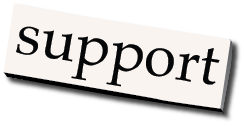 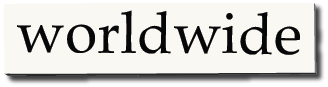 Four other PowerPoints available online
Surveys available online
CAR can be downloaded or hard copies can be ordered from NA World Services
www.na.org/conference 
worldboard@na.org
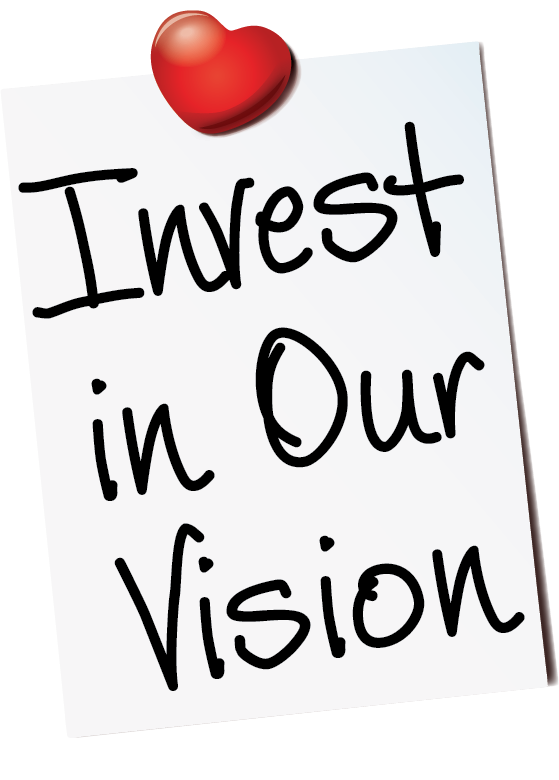 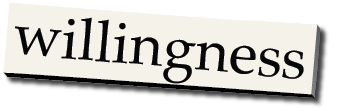 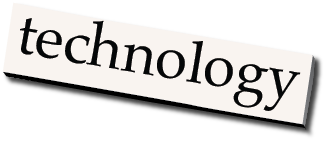 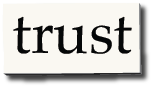 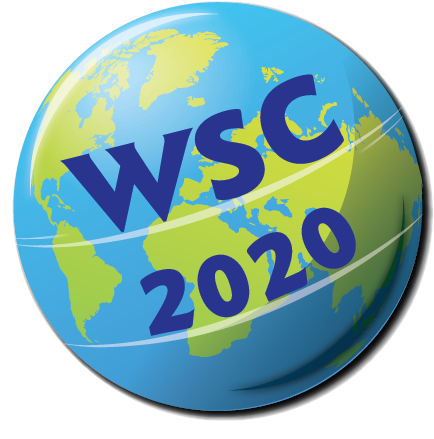 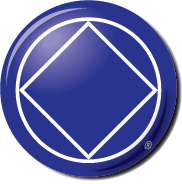 [Speaker Notes: We hope this PowerPoint has helped in your discussion of this material. Please note that there are four other PowerPoints that focus on other CAR contents. These PowerPoints, video versions of the PowerPoints, the Conference Agenda Report, and the CAR survey are available online at www.na.org/conference. Hard copies of the CAR may be purchased from NA World Services. 

We welcome your questions and your feedback on these videos, the CAR, and all other issues at worldboard@na.org.]
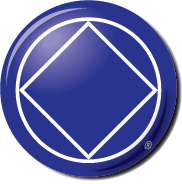 Book-Length Recovery Literature
Two motions (6 & 7) are about step working guides
Essay on page 6 of CAR explains how project plans are created and efforts to make this process more collaborative and inclusive 
CAR survey seems to be best mechanism to prioritize projects
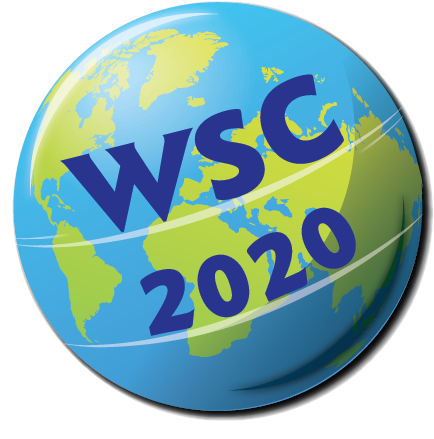 [Speaker Notes: There are two motions regarding project plans for recovery-length literature, motions 6 and 7, both about step working guides. There are a couple of sections of this CAR that may be helpful when considering these motions. 

The essay on strategic planning on page 6 of this Conference Agenda Report explains how project plans are created through our strategic planning process and our efforts to make this process more collaborative and inclusive.

The survey in this CAR on page 24 includes a number of ideas for recovery literature for members to prioritize. The CAR survey seems to be the best mechanism to guide the WSC prioritization of projects because the survey includes all of the ideas for recovery literature and service tools that have been offered by Conference participants. We are supportive of whatever the Fellowship chooses as a priority.]
Motion 6: To direct the WB to create a project plan for WSC 2022 to create a new Step Working Guide for members whom have worked through the previous one and would like to evolve in their recovery.
Intent: To develop new literature for members to continue their recovery process by working the Twelve Steps, in order to grow and pass it on to others. 
Maker: Norway Region
[Speaker Notes: Motion 6 reads:

Motion 6: To direct the WB to create a project plan for WSC 2022 to create a new Step Working Guide for members whom have worked through the previous one and would like to evolve in their recovery.

Intent: To develop new literature for members to continue their recovery process by working the Twelve Steps, in order to grow and pass it on to others. 

Maker: Norway Region]
Motion 7: To direct the World Board to develop a project plan, for consideration at WSC-2022, to create a booklet of Step study questions with the parameter that each question is derived from one sentence in the Basic Text chapter ‘How It works’.
Intent: To create a fellowship approved, inexpensive, NA Step study questions booklet that relates directly back to the Basic Text.
Maker: Baja Son Region
[Speaker Notes: The second motion regarding recovery literature is Motion 7, which reads:

Motion 7: To direct the World Board to develop a project plan, for consideration at WSC-2022, to create a booklet of Step study questions with the parameter that each question is derived from one sentence in the Basic Text chapter ‘How It works’.

Intent: To create a fellowship approved, inexpensive, NA Step study questions booklet that relates directly back to the Basic Text.

Maker: Baja Son Region]
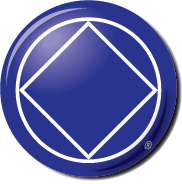 IPs and Service Tools
Four motions (8–11) related to IPs or Service Tools
Introduction to the survey on p 24 of CAR explains approach to IP & service tool projects
The Conference will prioritize project plans using the CAR survey as a guide
Ideas in the following motions are included in the survey
The survey allows for ideas to be considered in relation to each other
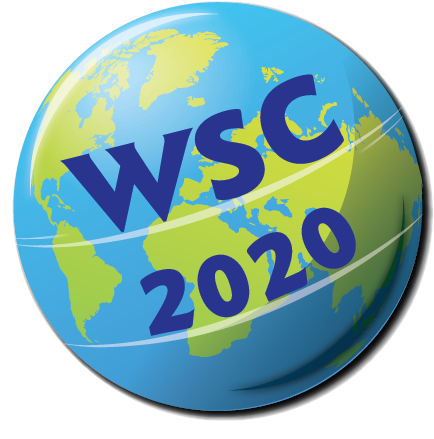 [Speaker Notes: There are four regional motions related to IPs or service tools

The introduction to the survey in this CAR (page 24) explains the approach we are taking this cycle to IP and service tool projects. We will offer a general project plan for service tools and one for IPs. (Project plans are included in the Conference Approval Track (or CAT) material.) The Conference will determine the specific focus of these two project plans, by prioritizing a list of service tools and a list of IPs, with the results of the CAR survey helping to guide their decisions. Each of the ideas specified in the four motions that follow, Motions 8–11, is included in the lists of IPs and service tools in the CAR survey. 

Using the survey to guide decisions about what IPs and service materials will be worked on allows the Fellowship and the Conference to consider ideas in relation to each other and establish priorities. Again, the CAR survey seems to be the best mechanism to guide the WSC prioritization of projects because the survey includes all of the ideas for recovery literature and service tools that have been offered by Conference participants. We are supportive of whatever the Fellowship chooses as a priority.]
Motion 8: To direct the World Board to create a project plan for the World Service Conference (WSC) 2022, the development of a new IP for daily personal inventory of gratitude.
Intent: To create a new resource for the fellowship members, through a new IP for the daily personal inventory of gratitude. 
Maker: Argentina Region
[Speaker Notes: Motion 8 reads:

Motion 8: To direct the World Board to create a project plan for the World Service Conference (WSC) 2022, the development of a new IP for daily personal inventory of gratitude. 

Intent: To create a new resource for the fellowship members, through a new IP for the daily personal inventory of gratitude. 

Maker: Argentina Region]
Motion 9: To direct the World Board to create a project plan for WSC 2022 to create a new IP for women in recovery.
Intent: To create a new resource for women in recovery.
Maker: Iran Region
[Speaker Notes: The next regional motion in the service materials and IPs category is Motion 9, which reads:

Motion 9: To direct the World Board to create a project plan for WSC 2022 to create a new IP for women in recovery.

Intent: To create a new resource for women in recovery.

Maker: Iran Region]
Motion 10: To direct the World Board to create a project plan for consideration at WSC 2022 to create a guide for online meetings.
Intent: To create a new resource.
Maker: Latin American Zonal Forum
[Speaker Notes: The third regional motion in the service tools and IPs category is Motion 10, which reads:

Motion 10: To direct the World Board to create a project plan for consideration at WSC 2022 to create a guide for online meetings.

Intent: To create a new resource.

Maker: Latin American Zonal Forum]
Motion 11: To direct the World Board to create a project plan for WSC 2022 for a service pamphlet (SP) that explains “being under no surveillance at any time”.
Intent: To create an SP regarding “we are under no surveillance at any time” will help to clarify the confusion that members may experience when they see surveillance cameras in facilities where NA meetings are held.
Maker: Carolina Region
[Speaker Notes: The final regional motion in this category is Motion 11, which reads:

Motion 11: To direct the World Board to create a project plan for WSC 2022 for a service pamphlet (SP) that explains “being under no surveillance at any time”. 

Intent: To create an SP regarding “we are under no surveillance at any time” will help to clarify the confusion that members may experience when they see surveillance cameras in facilities where NA meetings are held.

Maker: Carolina Region]
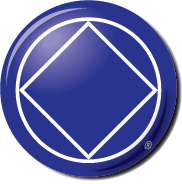 Literature Development and Translations
Three motions (12–14) in this section
Background information and resources:
Translation Basics at na.org
World Services Board of Trustees Bulletin #19: Gender-specific language and use of the word “God” in NA literature at na.org
List of published materials including translations (Addendum F) on p 135 of the CAR
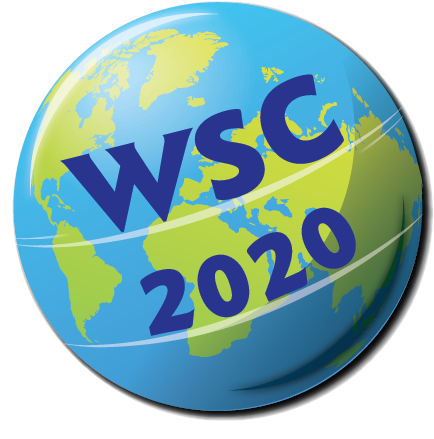 [Speaker Notes: There are three regional motions in the literature development and translations section.

Some background information and resources related to this topic include: 

• Translation Basics, a resource for local translation committees which is posted on na.org

• World Services Board of Trustees Bulletin #19: Gender-specific language and use of the word “God” in NA literature.. That bulletin is also posted on na.org, and

• Addendum F on page 135 of this CAR, which is a list of materials we publish including translations]
Motion 12: To direct the World Board to create the Spanish-language Narcotics Anonymous (Basic Text), Step Working Guides, and It Works: How and Why available in an audio format.
Intent: To increase access to NA Literature for the Spanish-speaking community.
Maker: Southern California Region
[Speaker Notes: The first motion in this category is Motion 12, which reads:

Motion 12: To direct the World Board to create the Spanish-language Narcotics Anonymous (Basic Text), Step Working Guides, and It Works: How and Why available in an audio format.

Intent: To increase access to NA Literature for the Spanish-speaking community.

Maker: Southern California Region]
Motion 13: To direct the World Board to create a project plan for consideration at the WSC 2022 to investigate changes and/or additional wording to NA literature from gender specific language to gender neutral and inclusive language.
Intent: This motion will give the conference and the Fellowship the ability to meaningfully discuss changes to our literature to be more inclusive of all our members.
Maker: Sweden and Australia Regions
[Speaker Notes: Motion 13 is the next regional motion in the Literature Development and Translations category:

Motion 13: To direct the World Board to create a project plan for consideration at the WSC 2022 to investigate changes and/or additional wording to NA literature from gender specific language to gender neutral and inclusive language.

Intent: This motion will give the conference and the Fellowship the ability to meaningfully discuss changes to our literature to be more inclusive of all our members.

Maker: Sweden and Australia Regions]
Motion 14: To place an 8-year moratorium on the creation of new English language recovery literature after WSC 2020 to WSC 2028, excluding any literature projects already in development.
Intent: To allow time and potentially free up resources for foreign language literature translation and production. 
Maker: California Inland Region
[Speaker Notes: Motion 14 is the last regional motion in this category:

Motion 14: To place an 8-year moratorium on the creation of new English language recovery literature after WSC 2020 to WSC 2028, excluding any literature projects already in development.

Intent: To allow time and potentially free up resources for foreign language literature translation and production. 

Maker: California Inland Region]
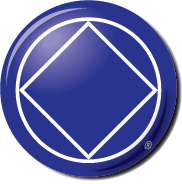 Public Relations Materials
Motion 15
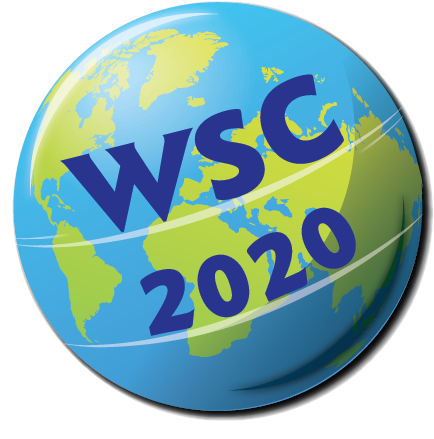 [Speaker Notes: There is one regional motion that addresses PR materials]
Motion 15: Instruct the World Board to develop a project plan for the 2022 World Service Conference (WSC) to produce an informative video about Narcotics Anonymous, for Public Relations services [committees] and online publication, approved by NAWS, where it is briefly explained: 
1. What is Narcotics Anonymous 
2. How it works 
3. How to contact NA
Intent: That the fellowship has a new Public Relations resource that explains clearly and briefly what Narcotics Anonymous is, how it works and the ways to contact NA. 
Maker: Argentina Region
[Speaker Notes: Motion 15: Instruct the World Board to develop a project plan for the 2022 World Service Conference (WSC) to produce an informative video about Narcotics Anonymous, for Public Relations services [committees] and online publication, approved by NAWS, where it is briefly explained: 

1. What is Narcotics Anonymous 

2. How it works 

3. How to contact NA 

Intent: That the fellowship has a new Public Relations resource that explains clearly and briefly what Narcotics Anonymous is, how it works and the ways to contact NA. 

Maker: Argentina Region]
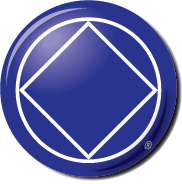 WSC Policies
Motion 16
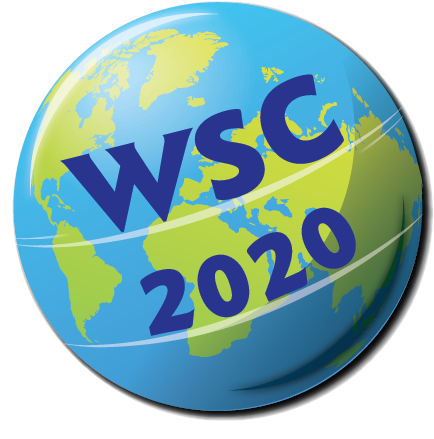 [Speaker Notes: The final category of regional motions is WSC policy, and there is one motion in that category.]
Motion 16: If any Motion or Proposal, in Content or Intent, has been submitted and failed to achieve consensus or adoption at two consecutive World Service Conferences, the previously proposed Content and Intent may not be suggested to the Fellowship in the Conference Agenda Report (CAR)/ Conference Approval Track (CAT) or at the WSC for one entire conference cycle.
Intent: To use the Fellowship's decision-making processes and time responsibly and effectively.
Maker: Volunteer and Southern California Regions
[Speaker Notes: Motion 16: If any Motion or Proposal, in Content or Intent, has been submitted and failed to achieve consensus or adoption at two consecutive World Service Conferences, the previously proposed Content and Intent may not be suggested to the Fellowship in the Conference Agenda Report (CAR)/ Conference Approval Track (CAT) or at the WSC for one entire conference cycle.

Intent: To use the Fellowship's decision-making processes and time responsibly and effectively.

Maker: Volunteer and Southern California Regions]
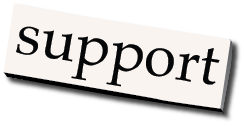 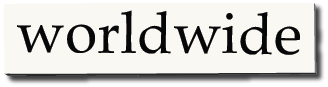 Four other PowerPoints available online
Surveys available online
CAR can be downloaded or hard copies can be ordered from NA World Services
www.na.org/conference
worldboard@na.org
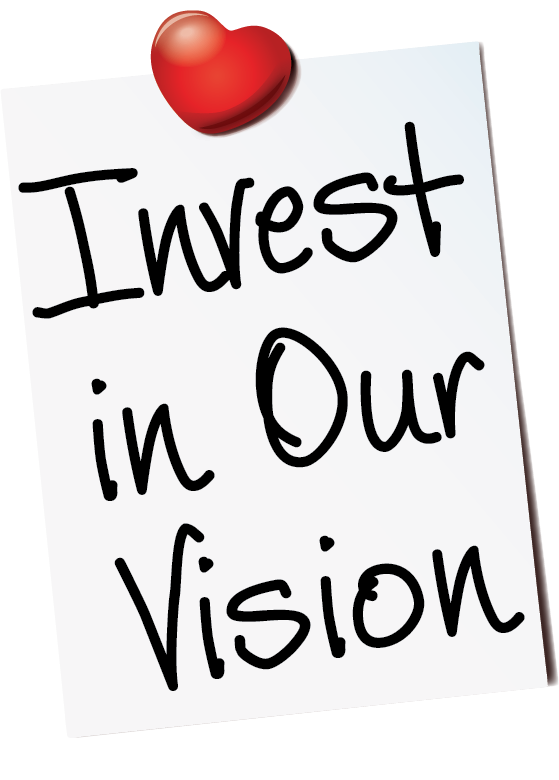 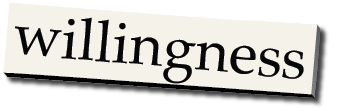 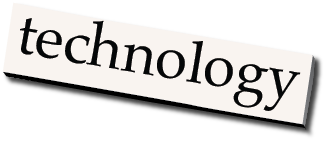 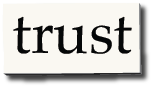 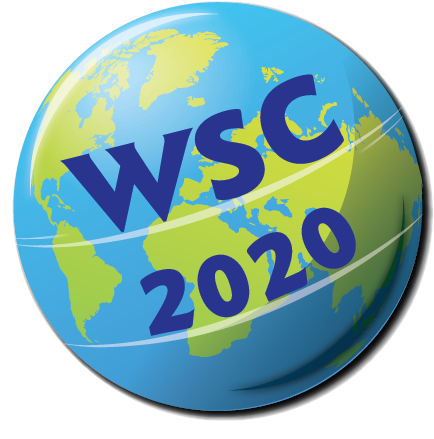 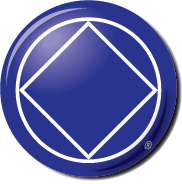 [Speaker Notes: We hope this PowerPoint has helped in your discussion of this material. Please note that there are four other PowerPoints that focus on other CAR contents. These PowerPoints, video versions of the PowerPoints, the Conference Agenda Report, and the CAR survey are available online at www.na.org/conference. Hard copies of the CAR may be purchased from NA World Services. 

We welcome your questions and your feedback on these videos, the CAR, and all other issues at worldboard@na.org.]